اليوم :
 
التاريخ :
الجبر:حل التناسب
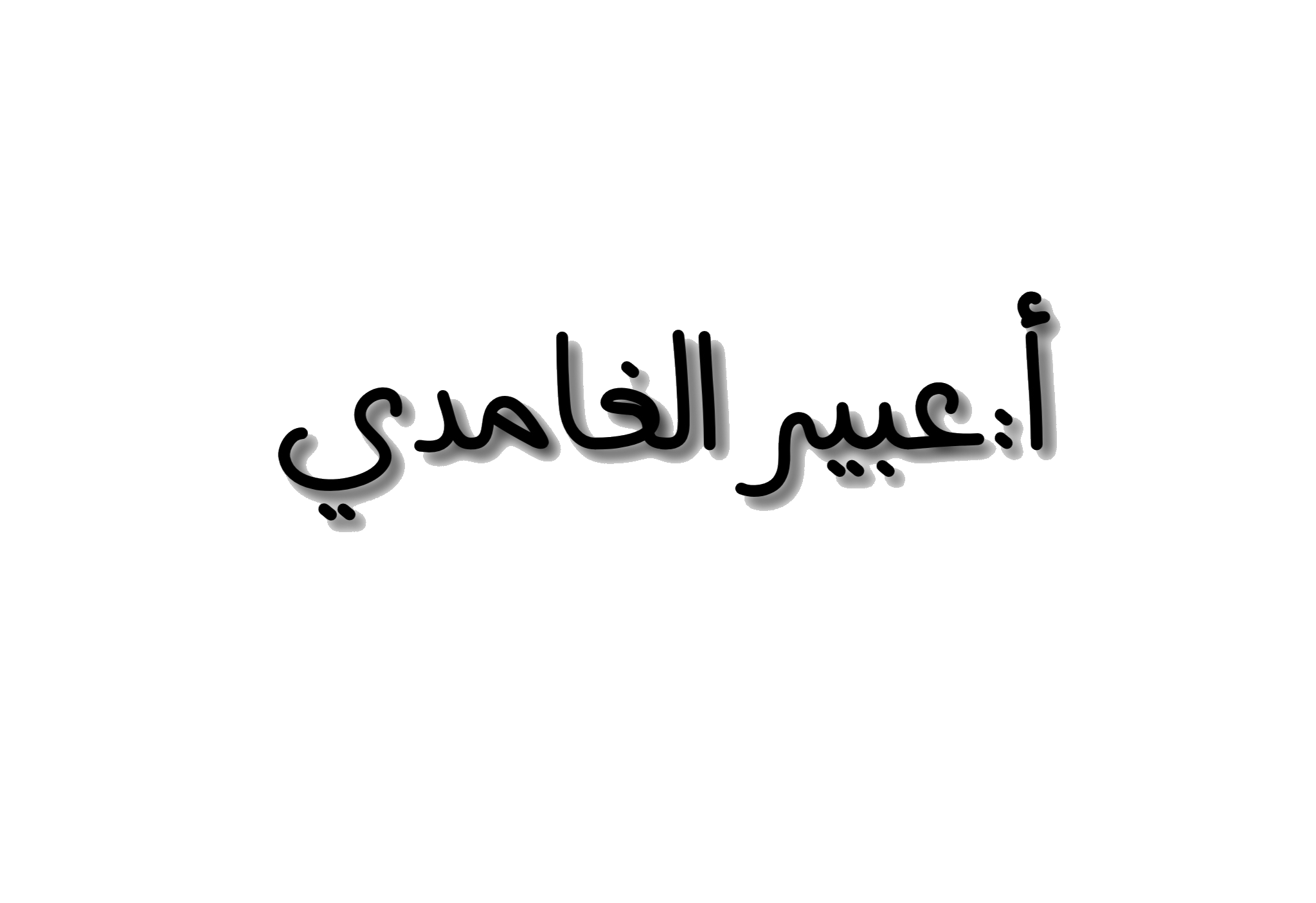 اللهم علمنا ما ينفعنا وانفعنا بما علمتنا وزدنا علما
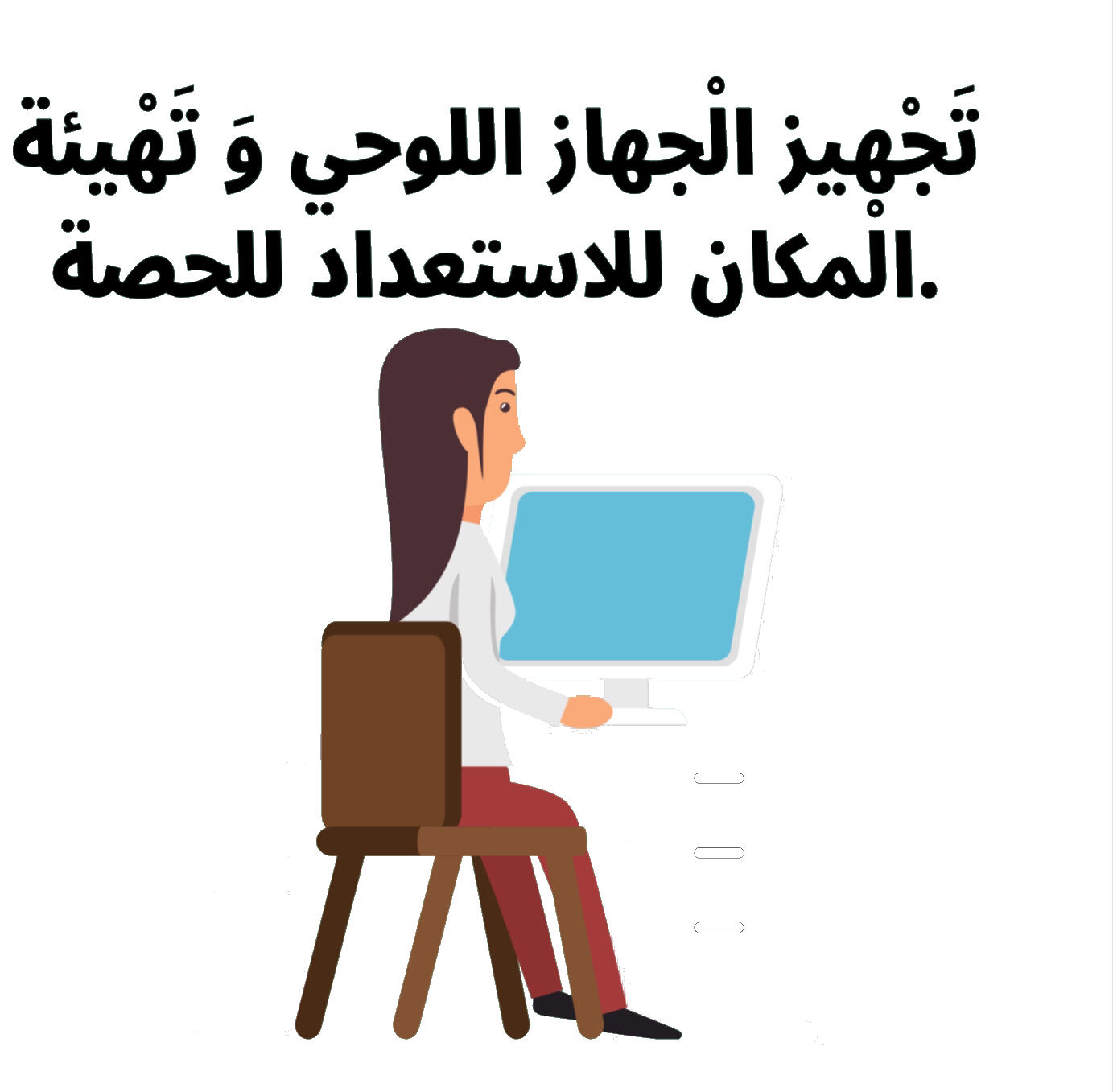 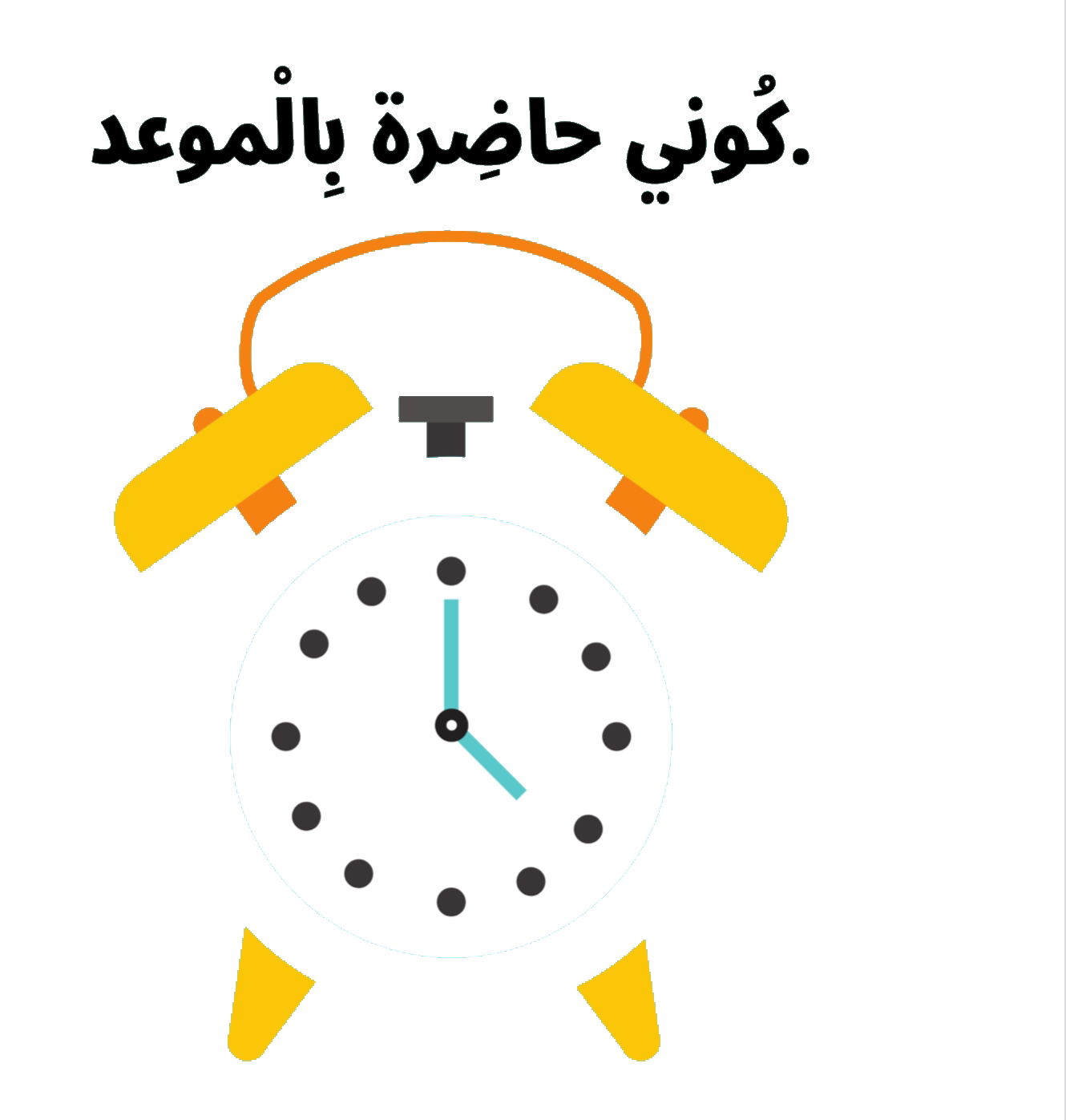 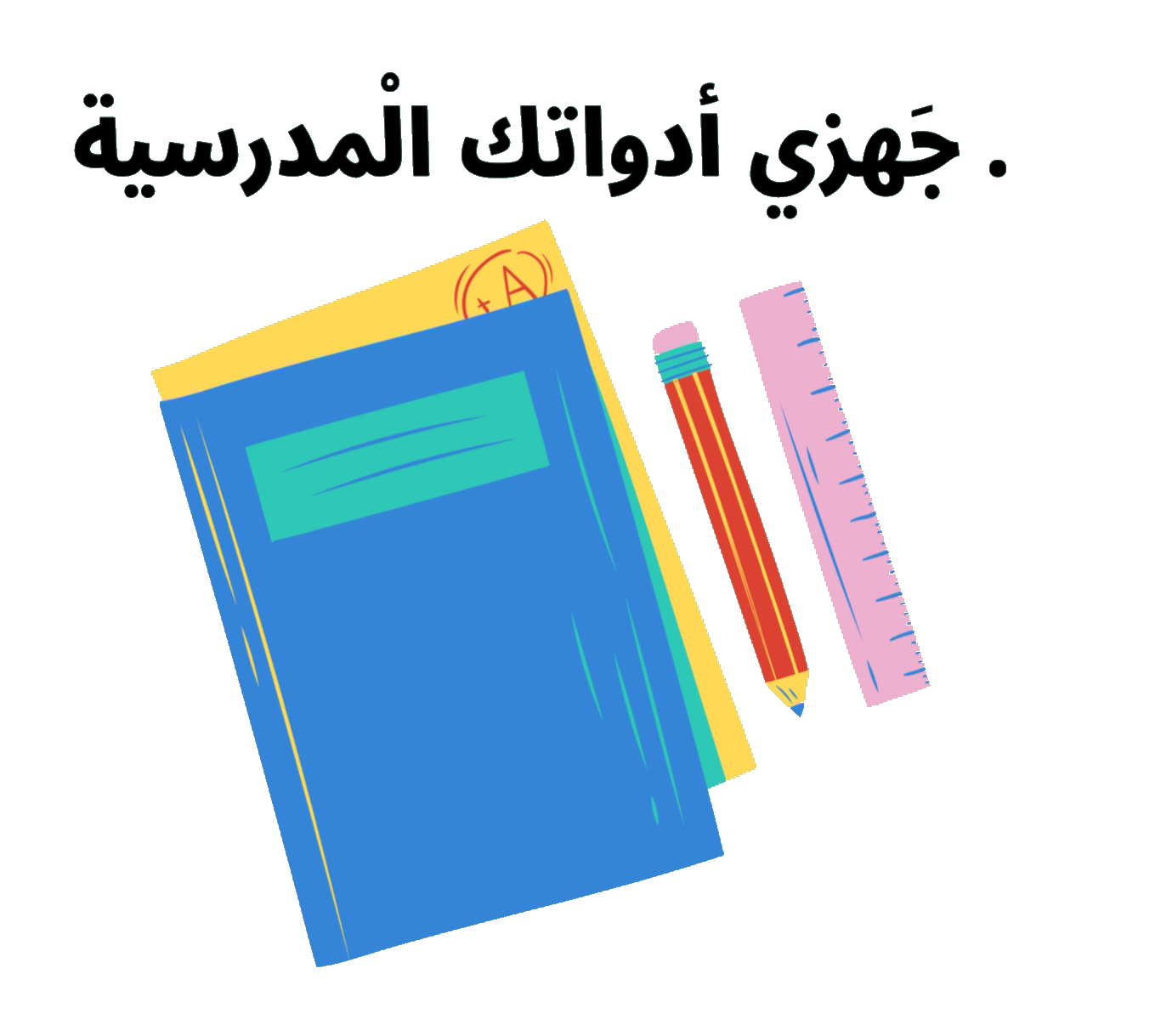 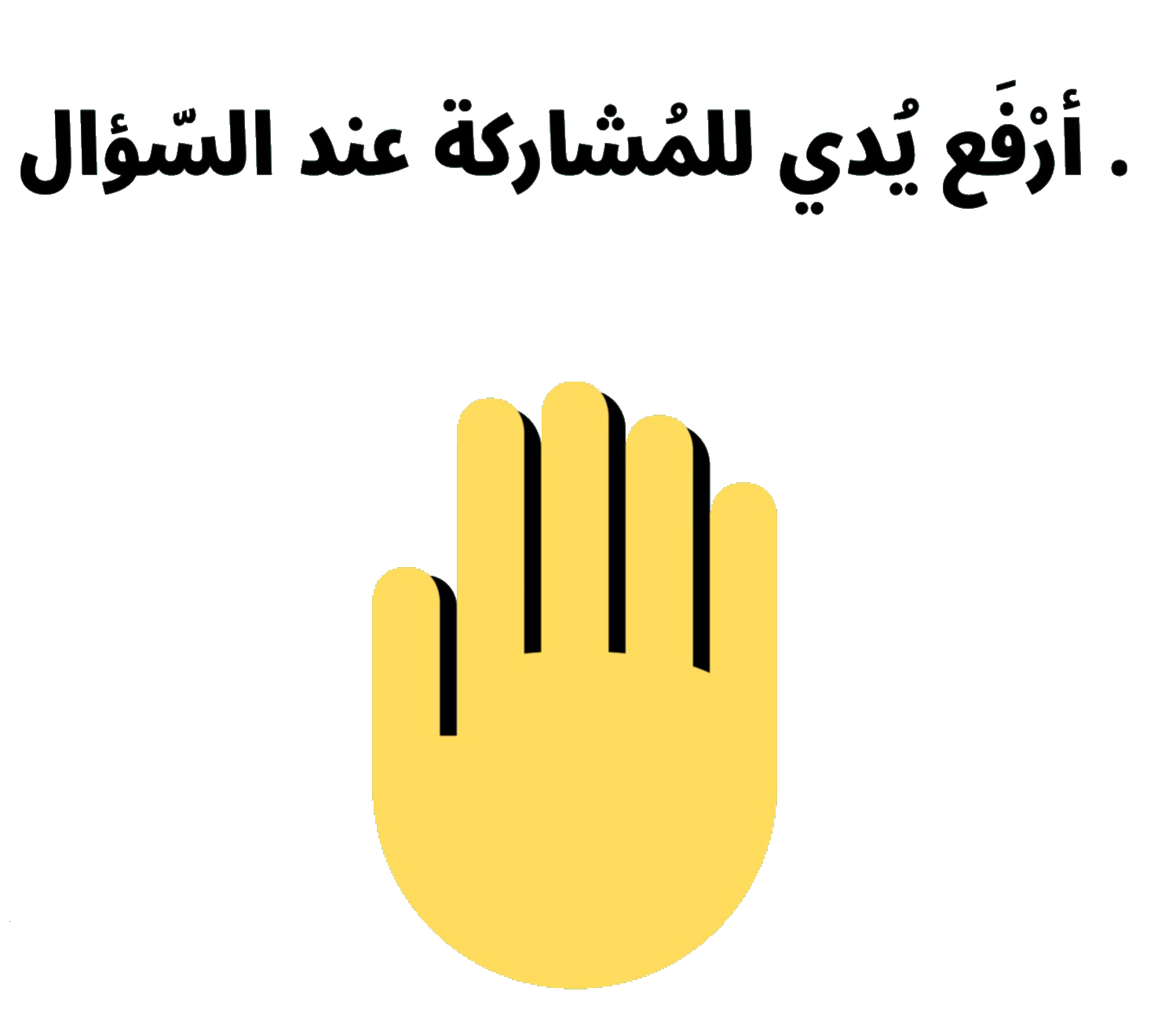 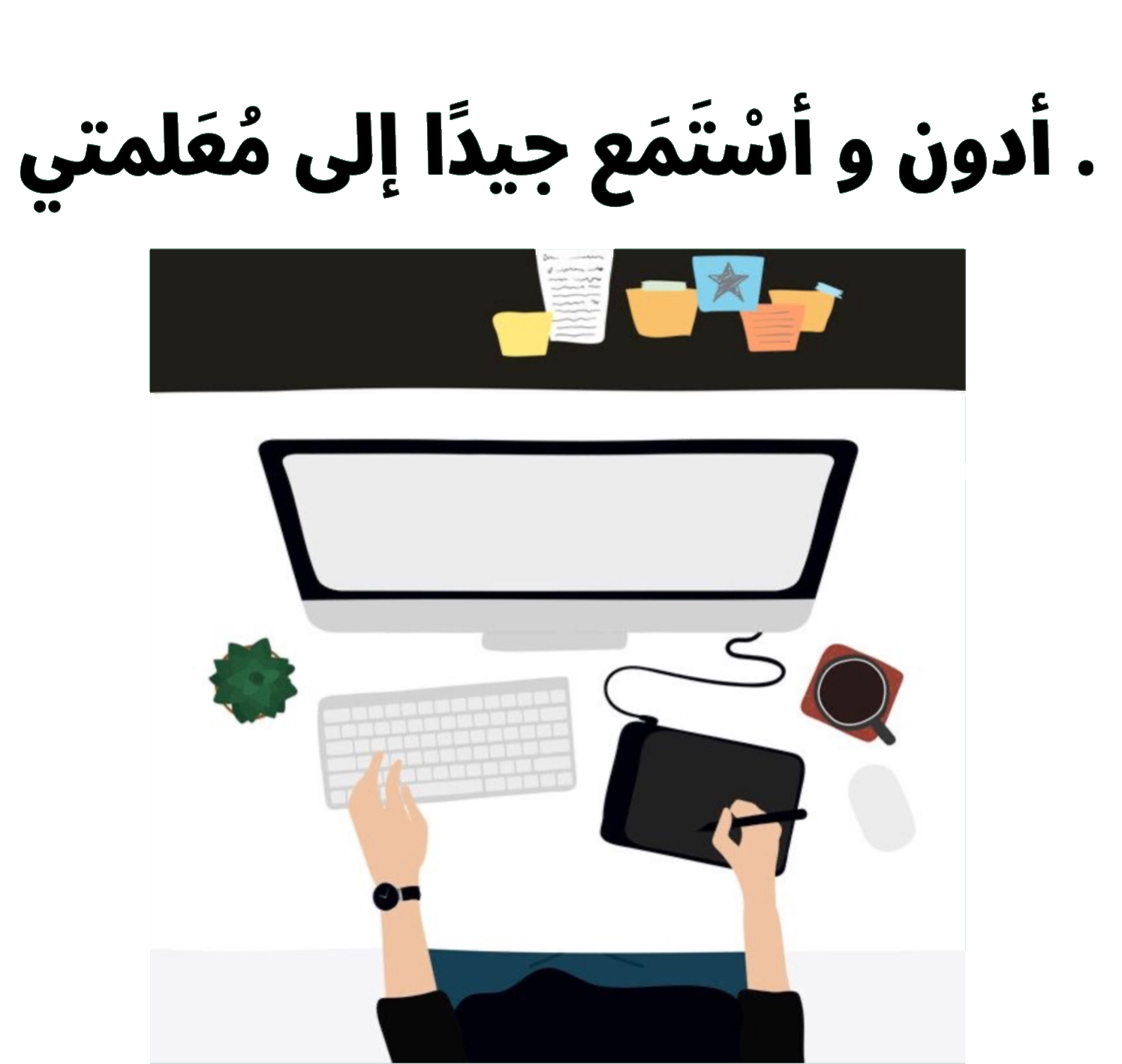 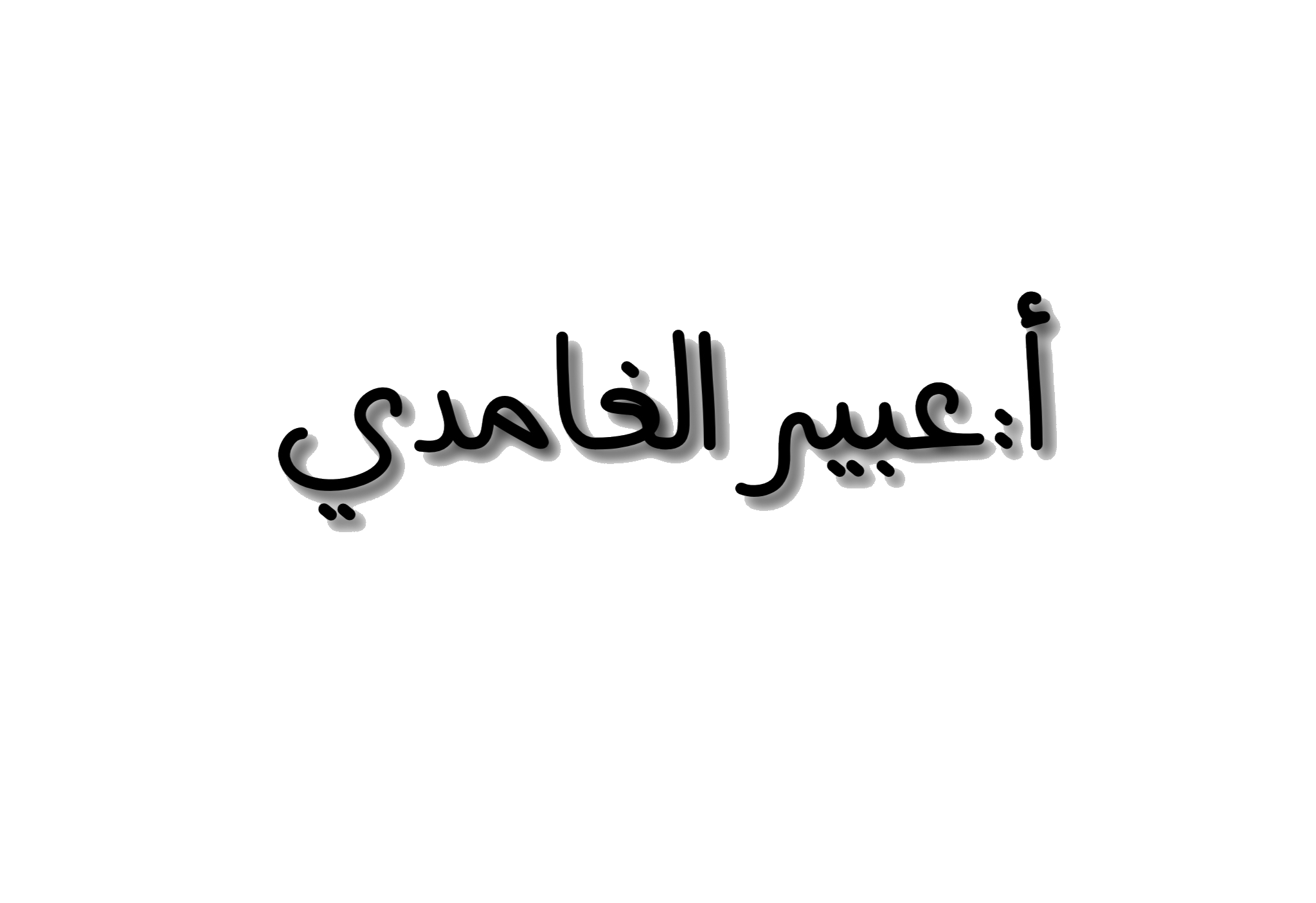 أستعد
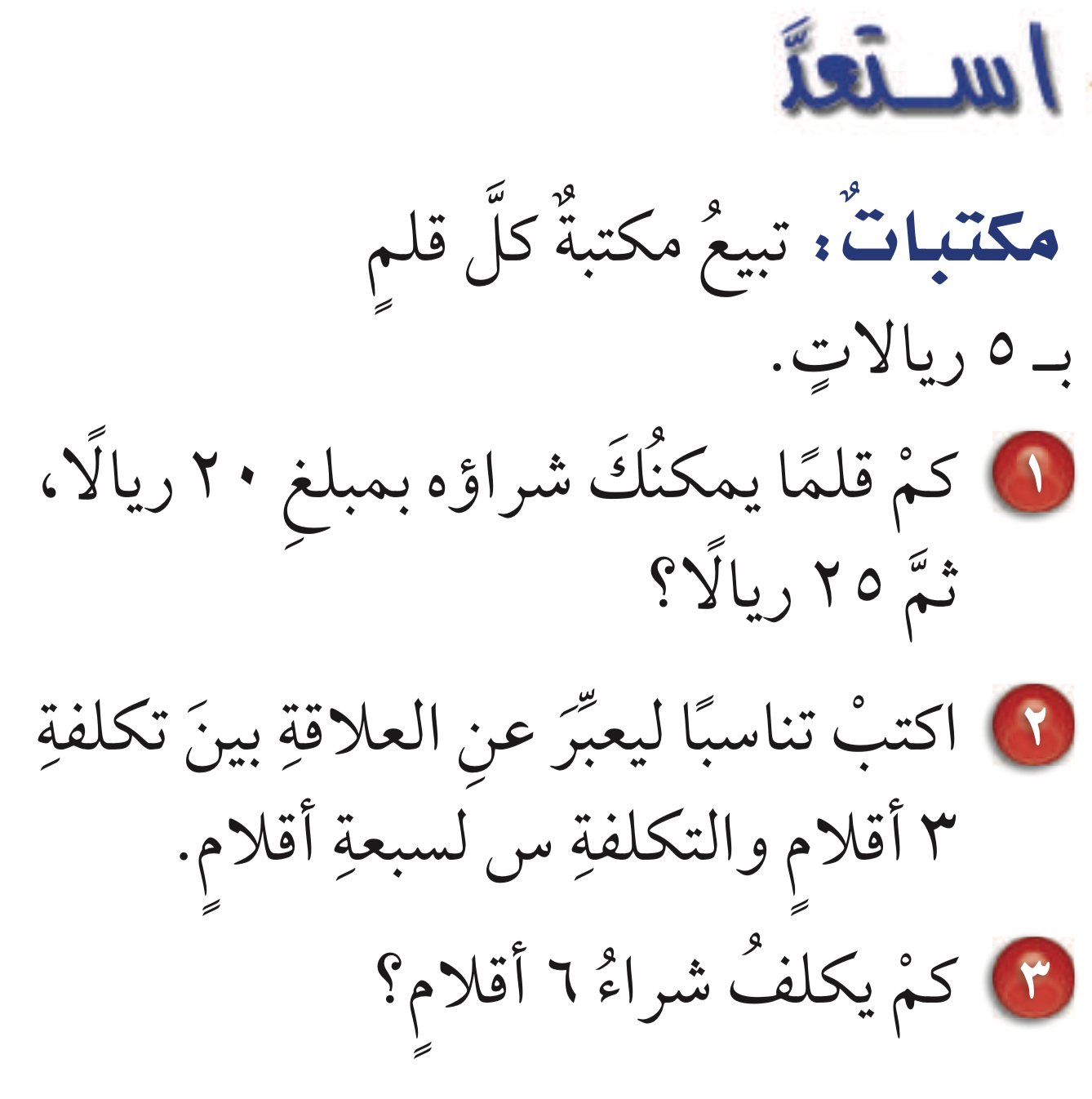 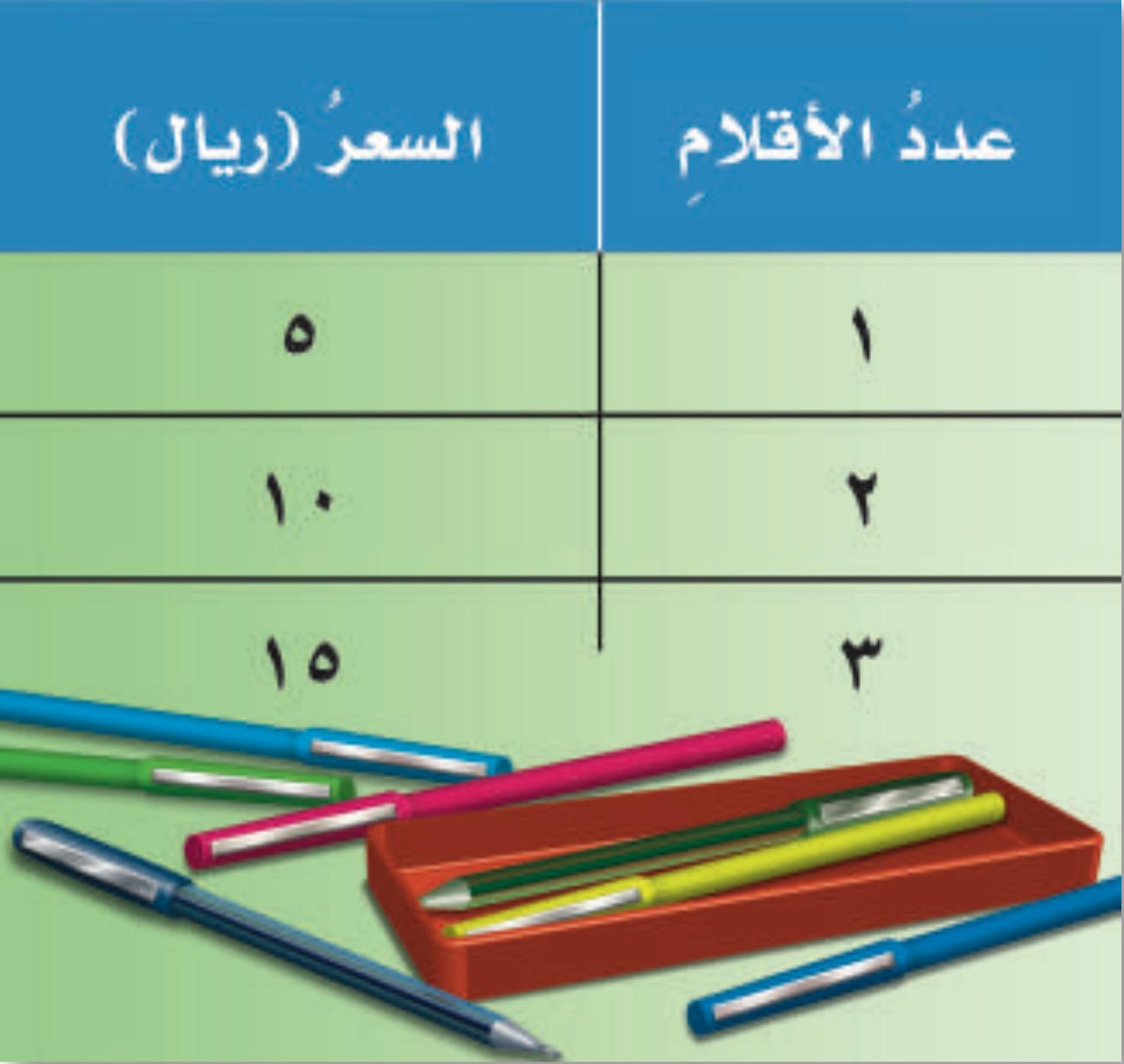 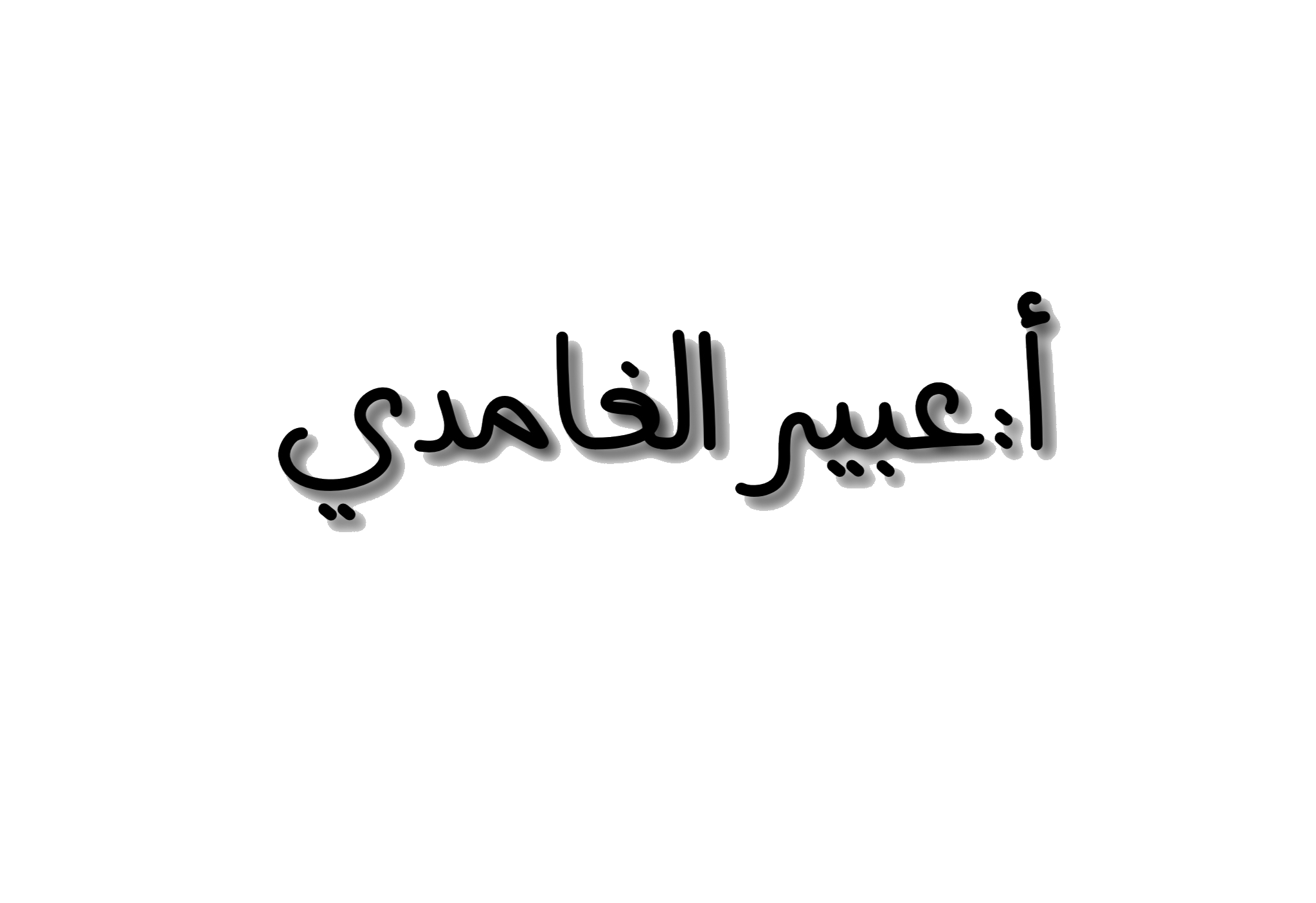 تحقق أ ص 90
تحقق ب ص 90
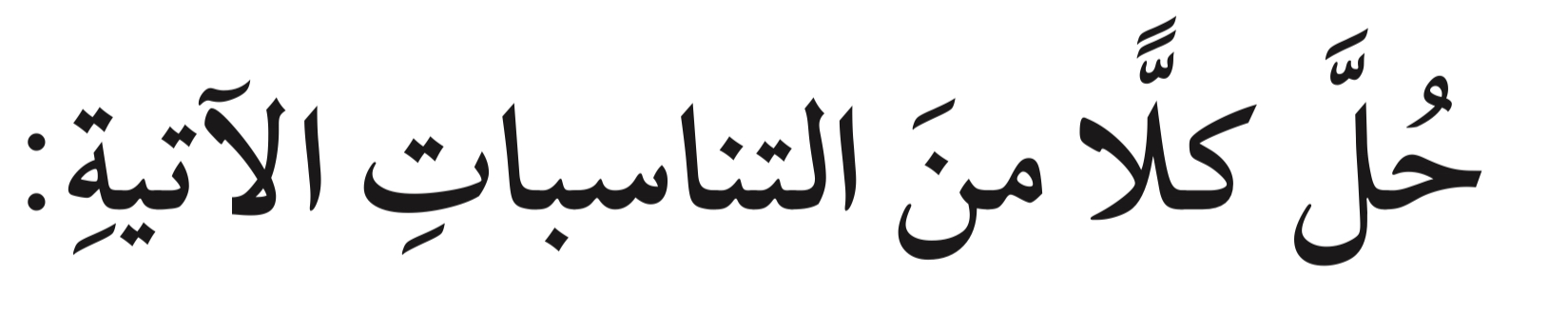 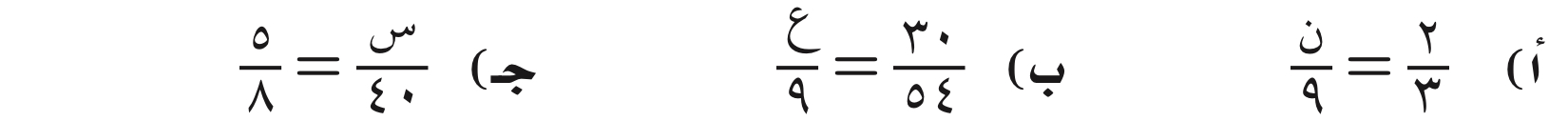 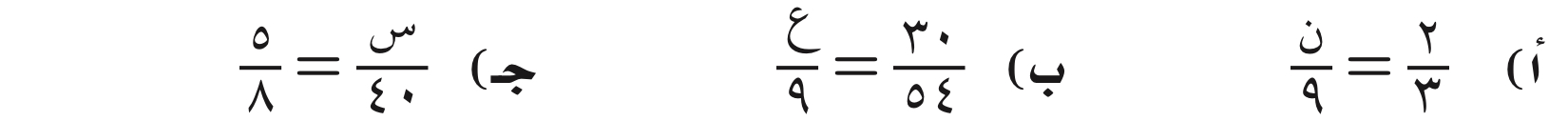 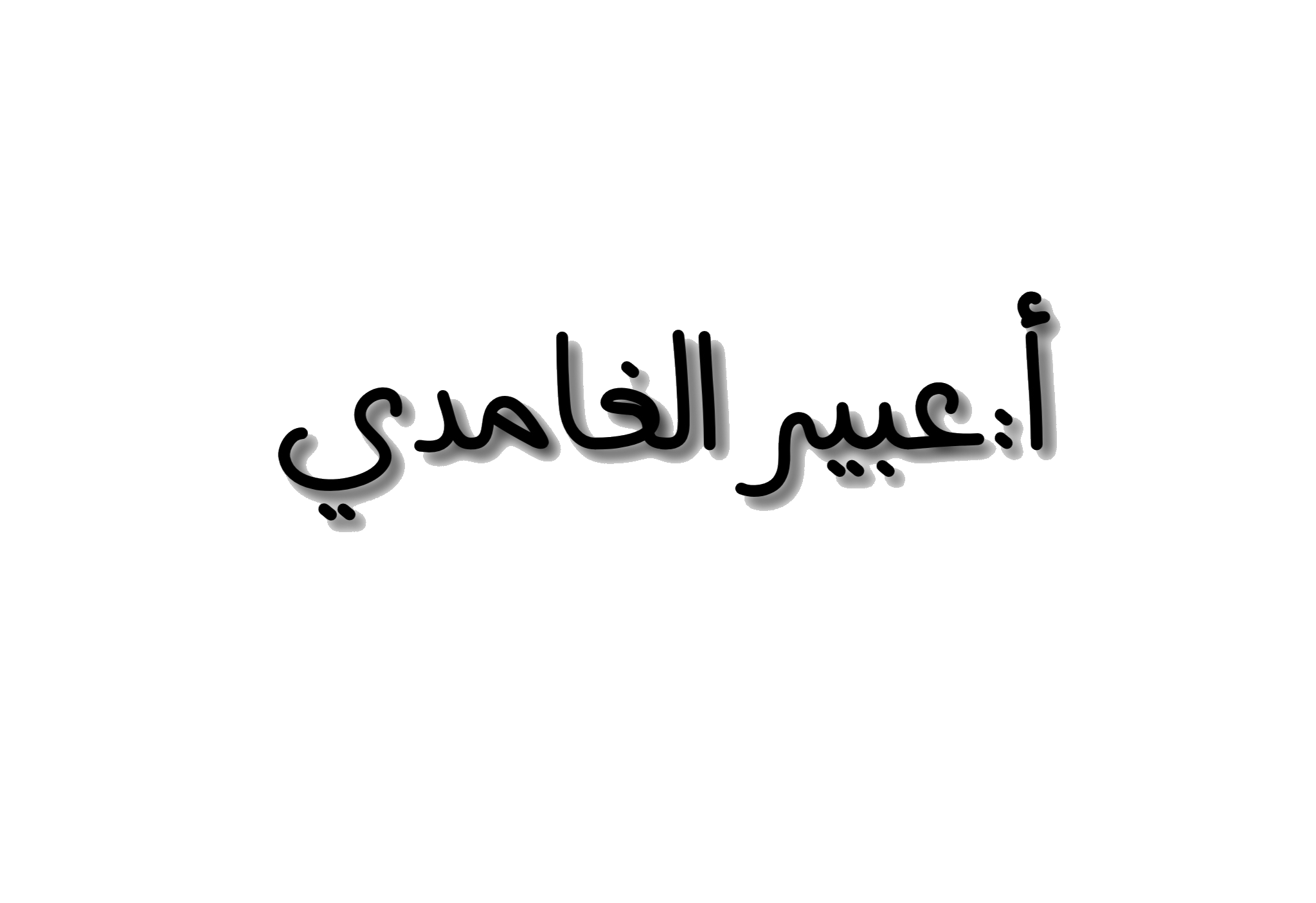 تحقق من فهمك ص 90
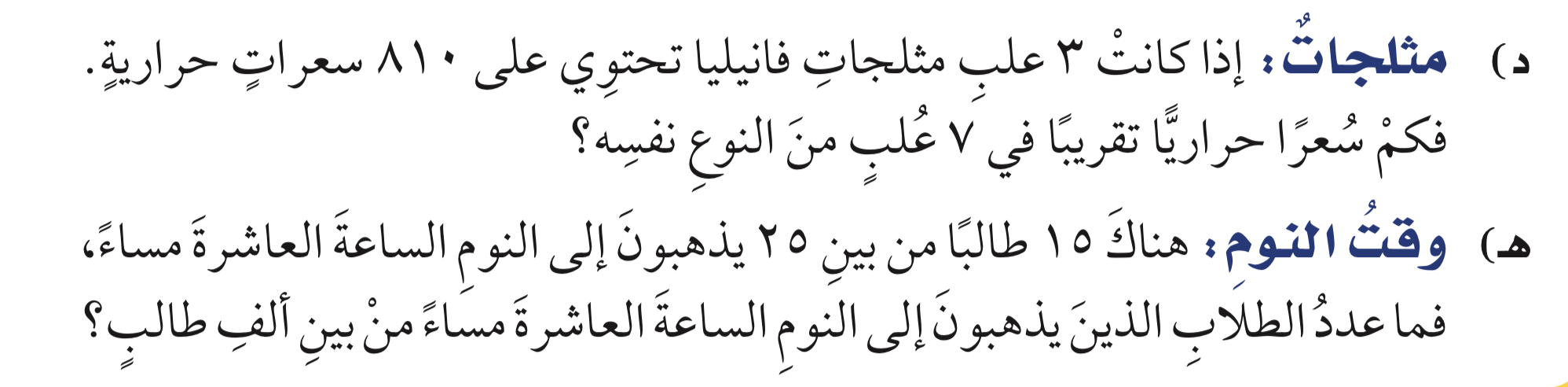 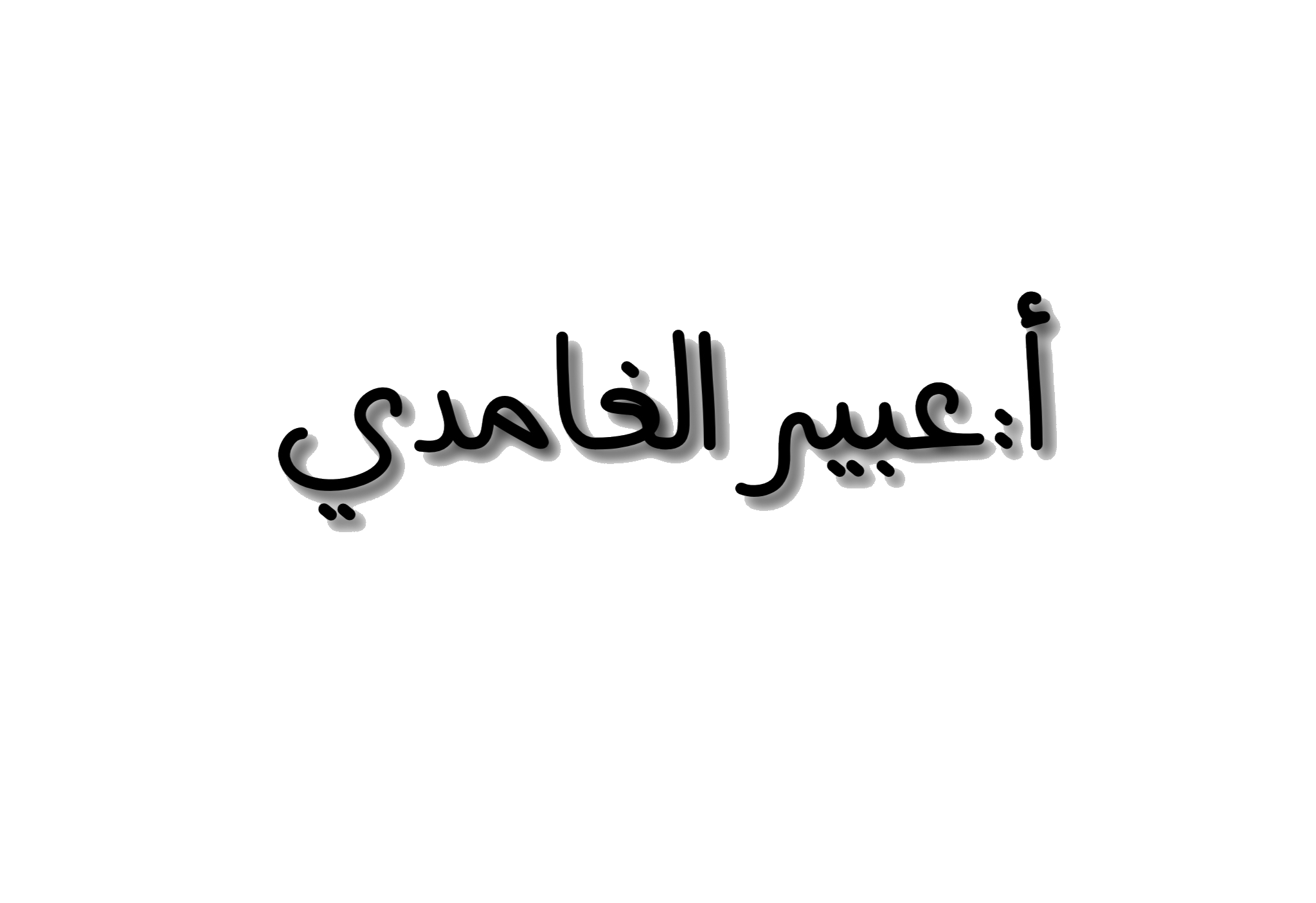 تحقق من فهمك ص 90
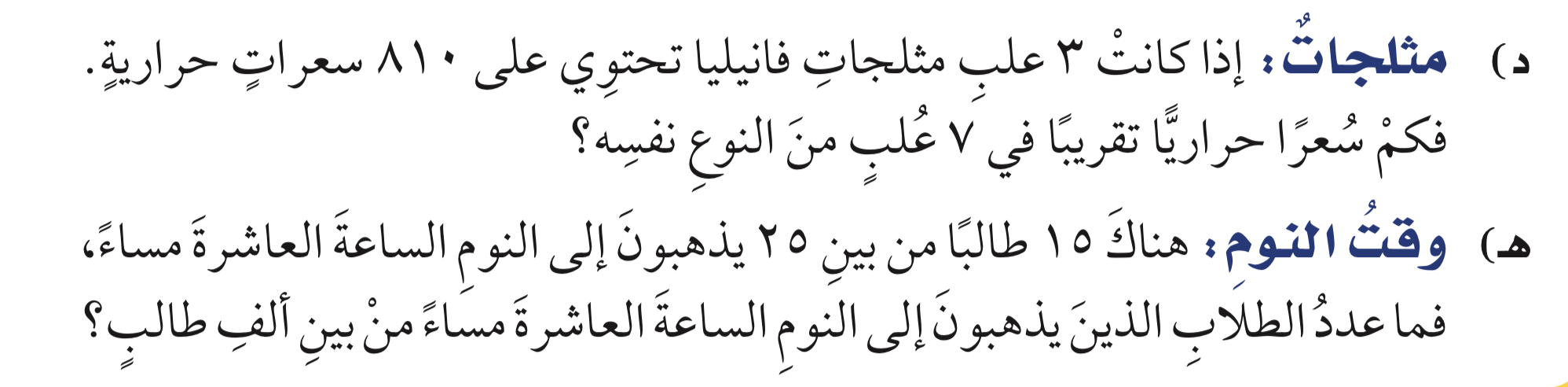 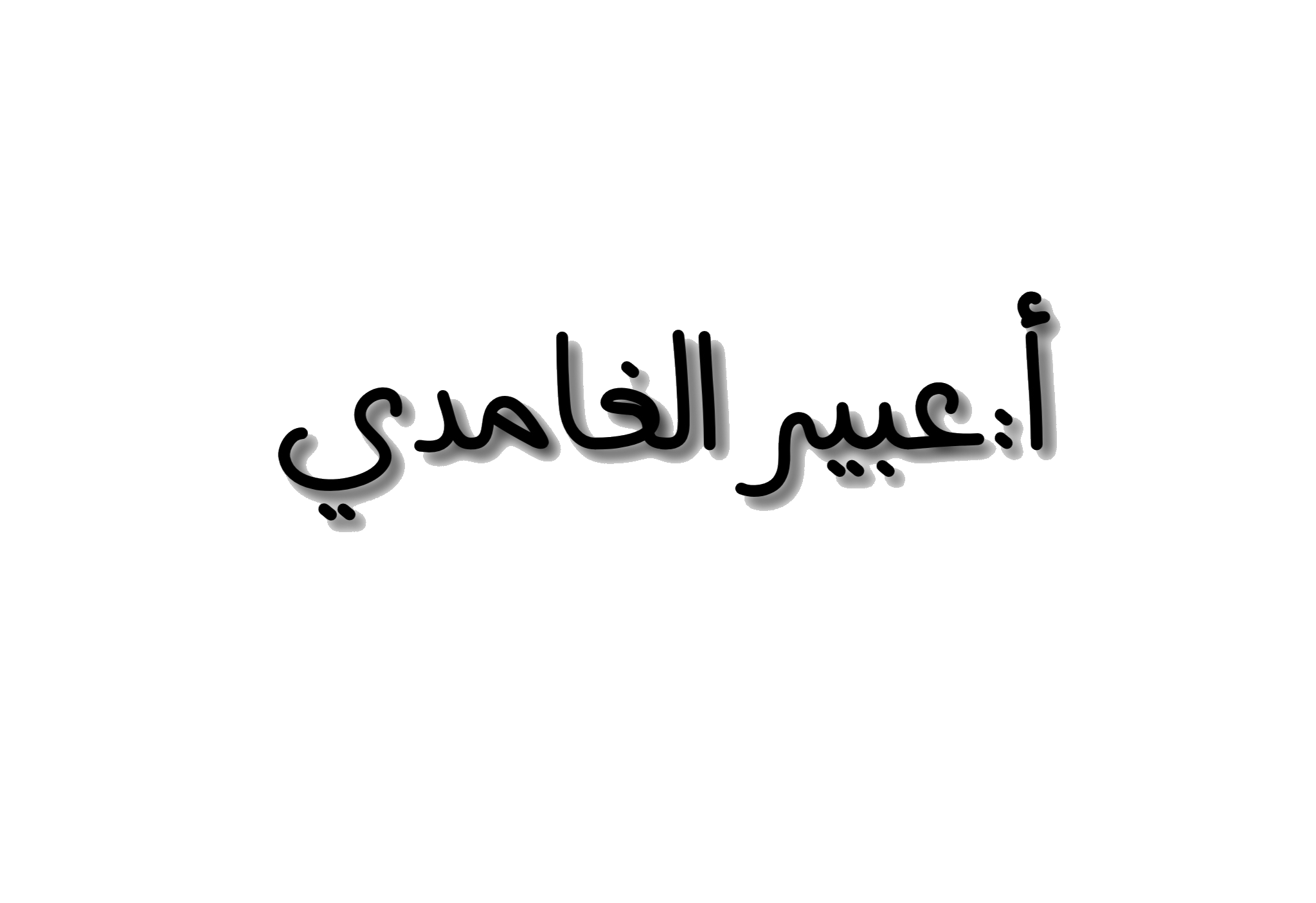 تأكد ص 91
تأكد ص 91
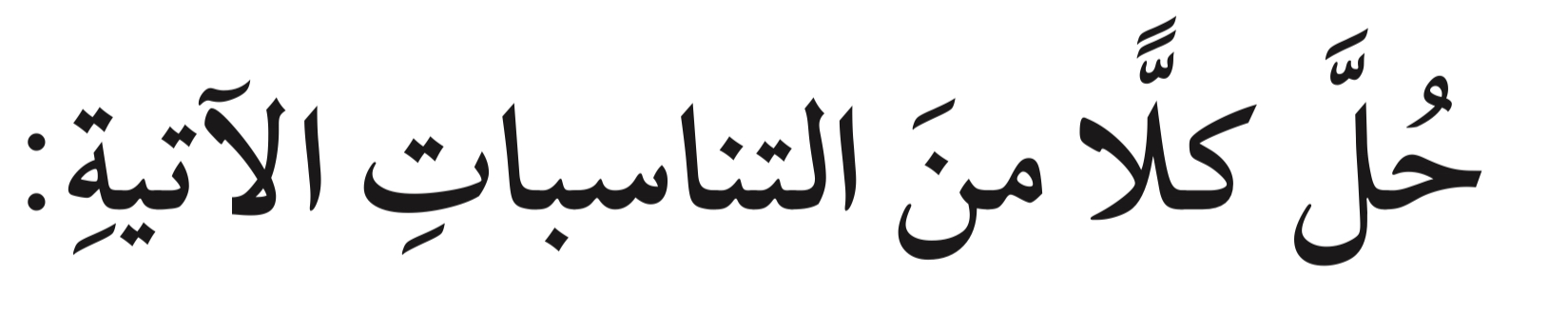 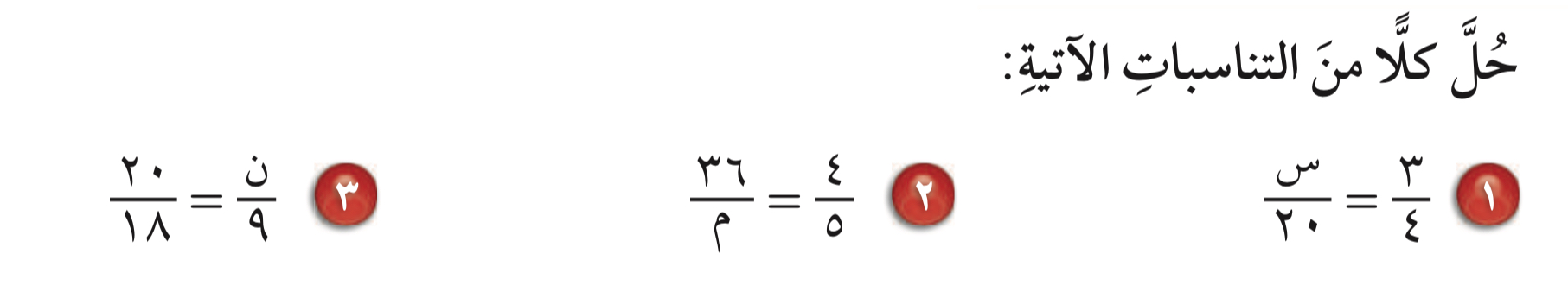 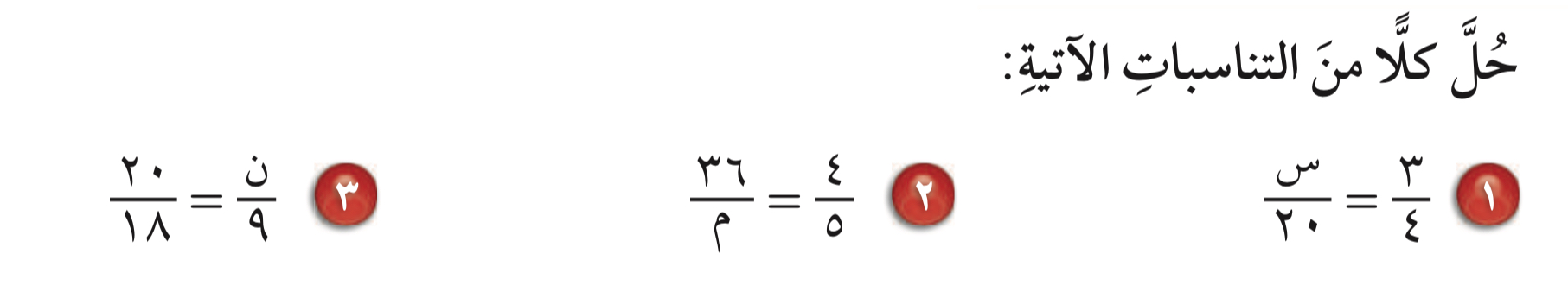 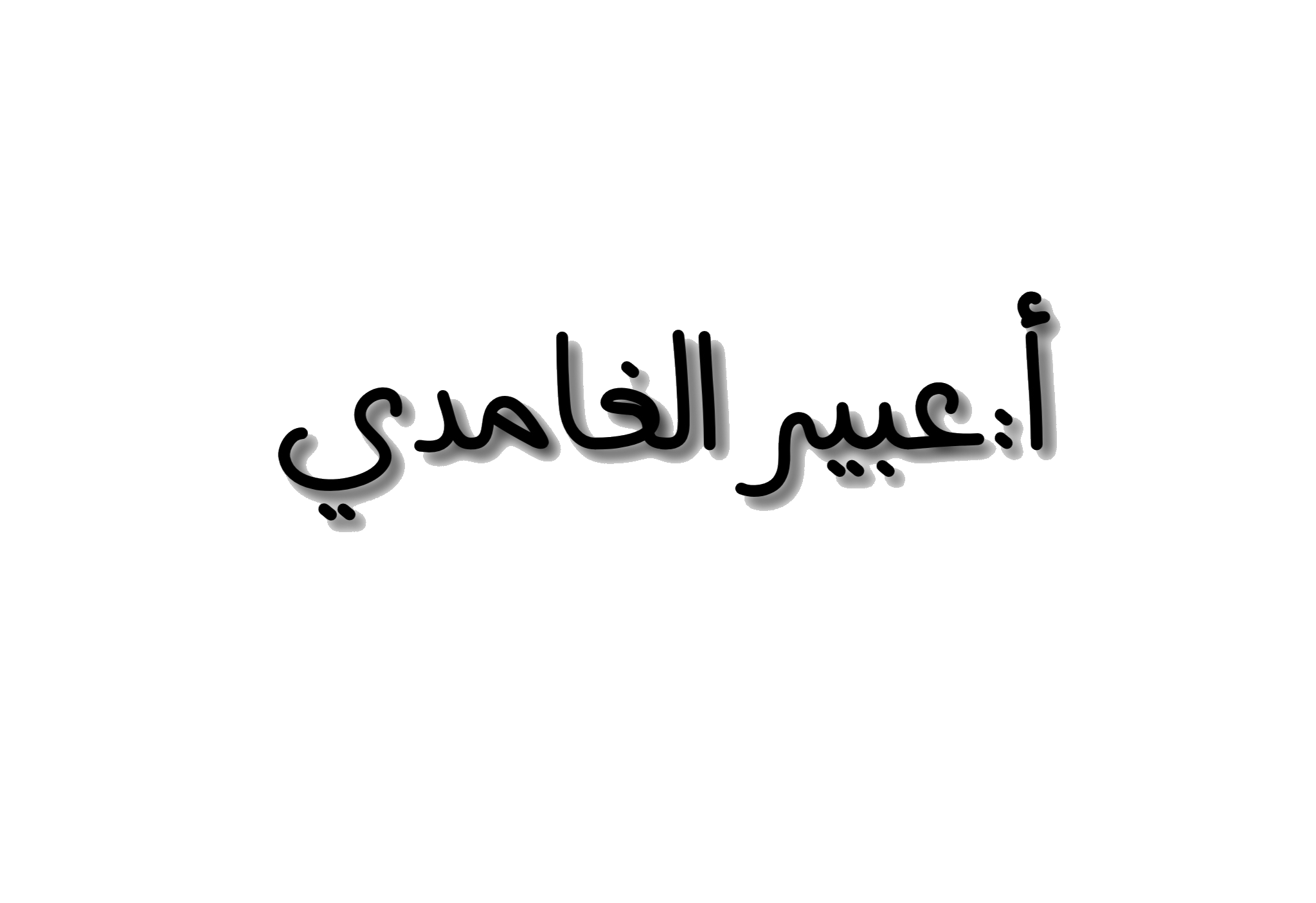 تأكد ص 91
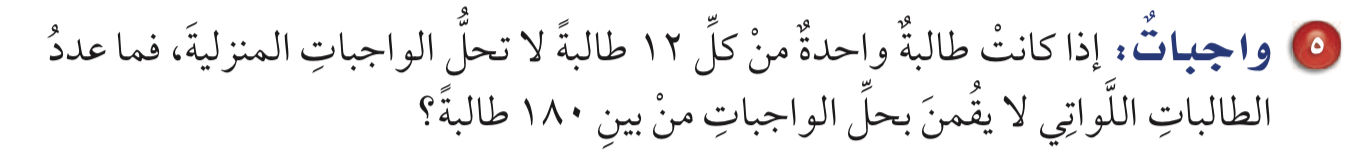 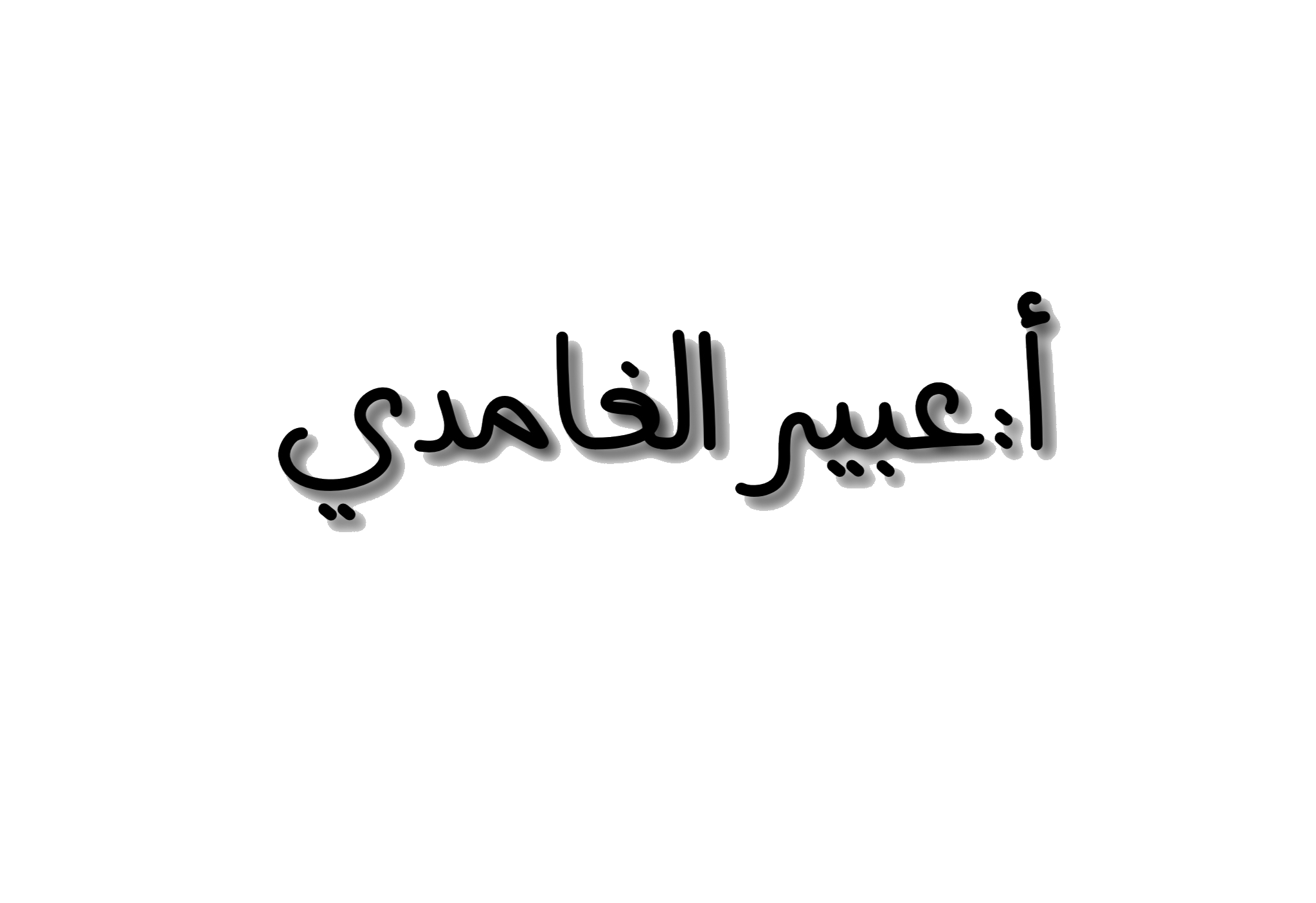 تأكد ص 91
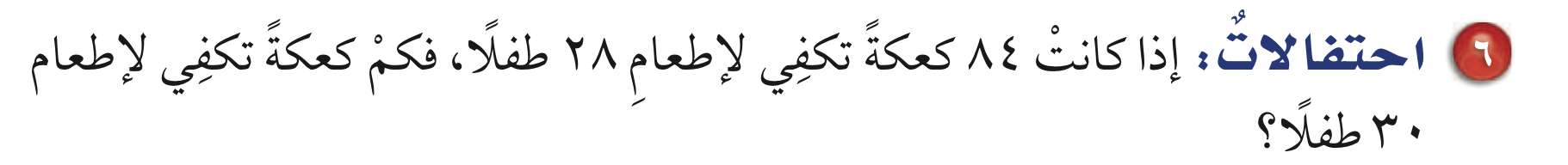 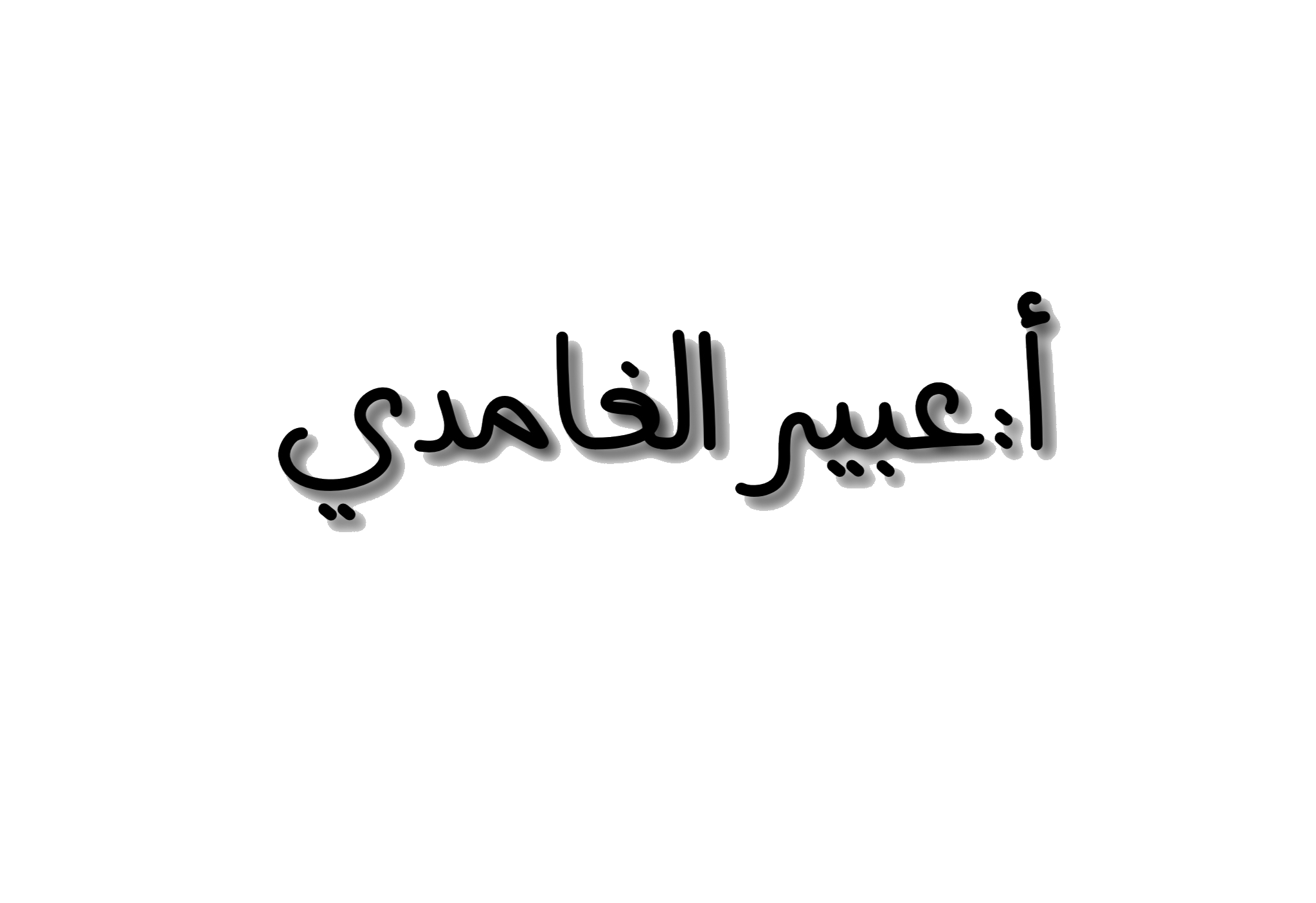 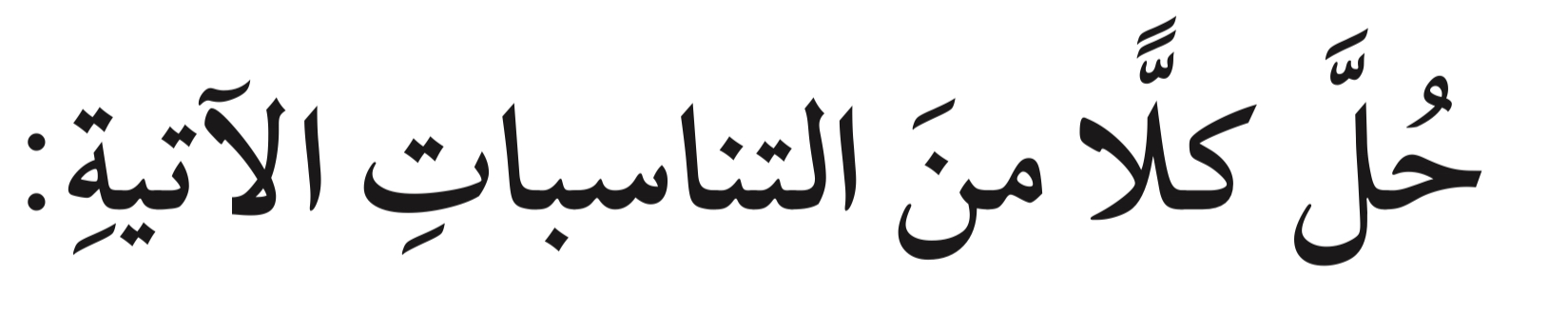 تدرب ص 92
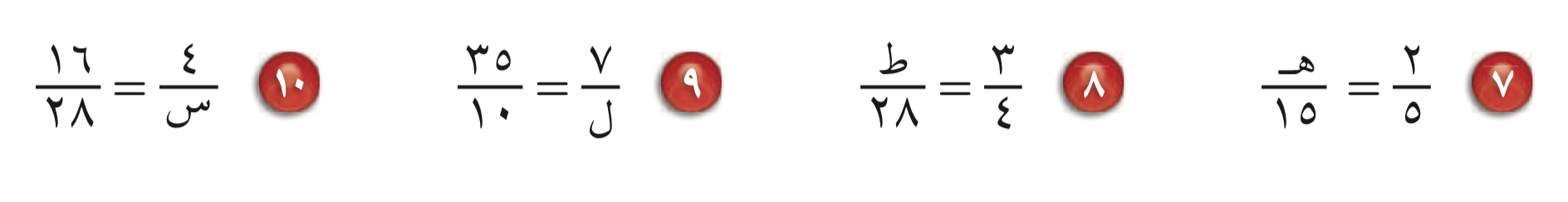 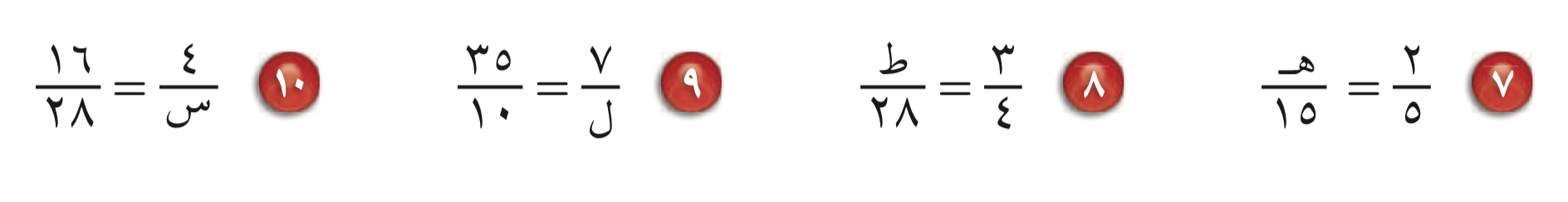 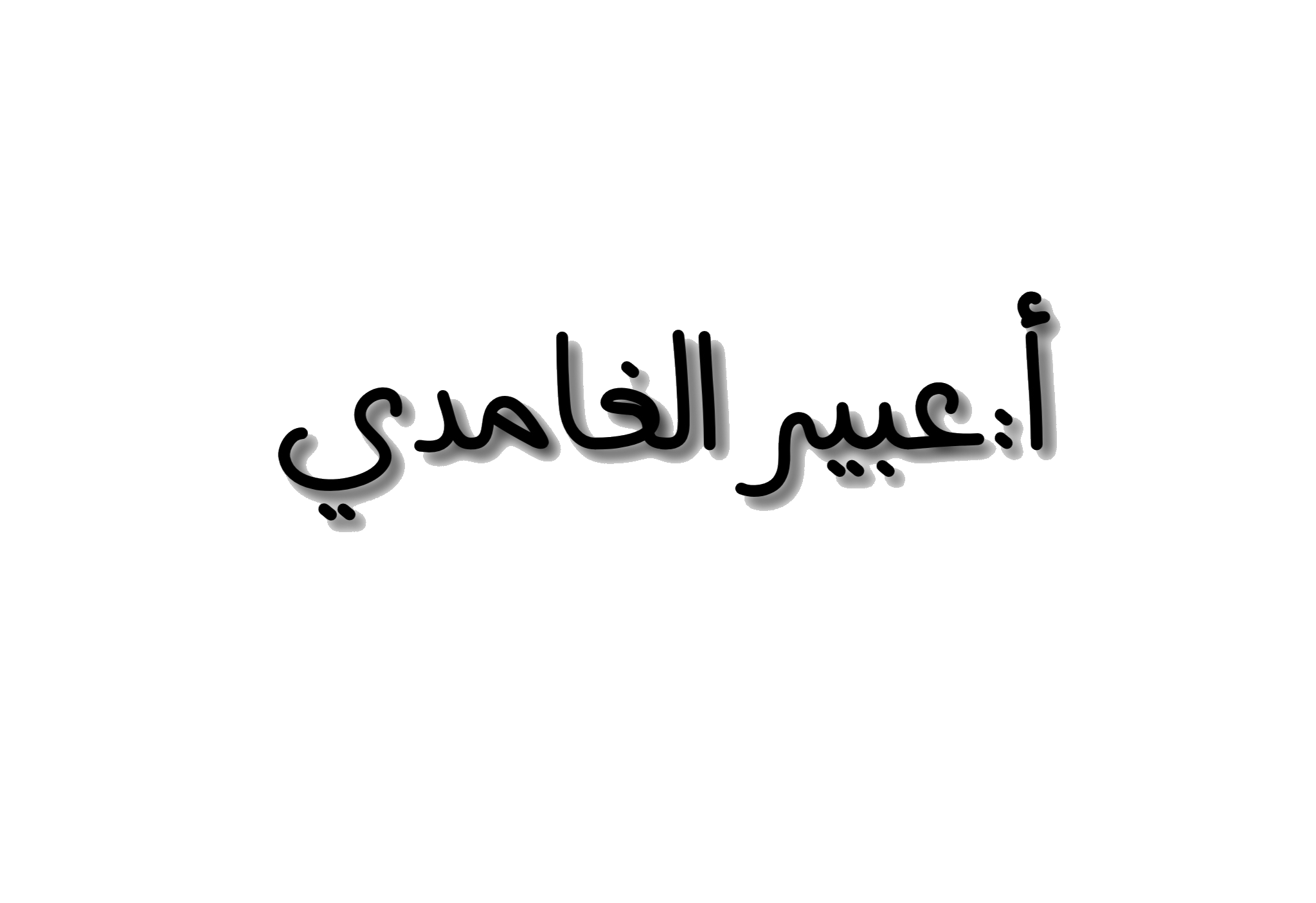 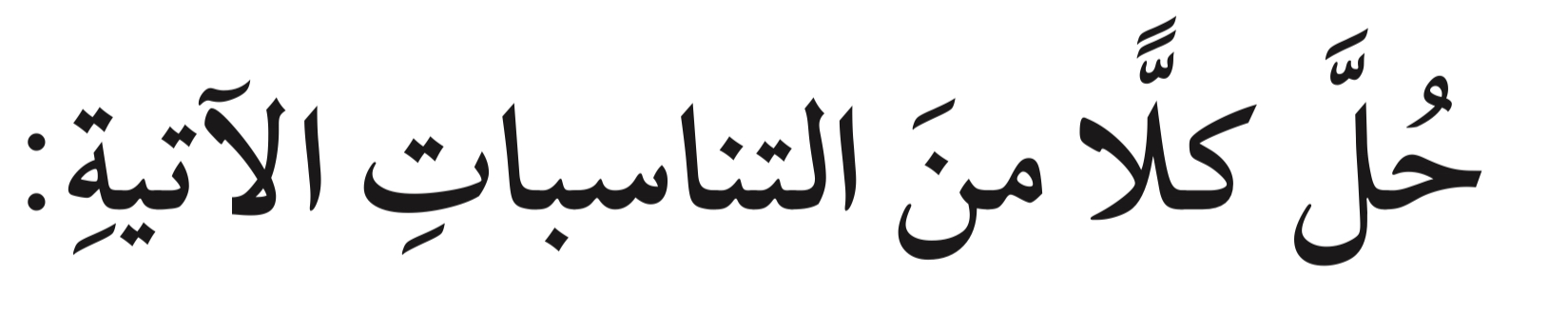 تدرب ص 92
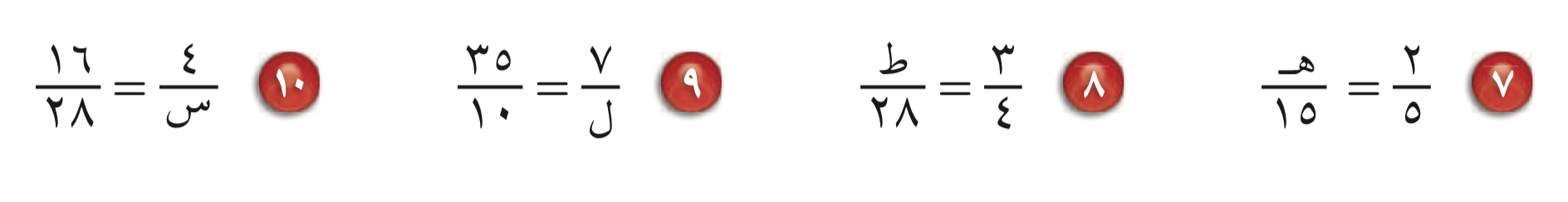 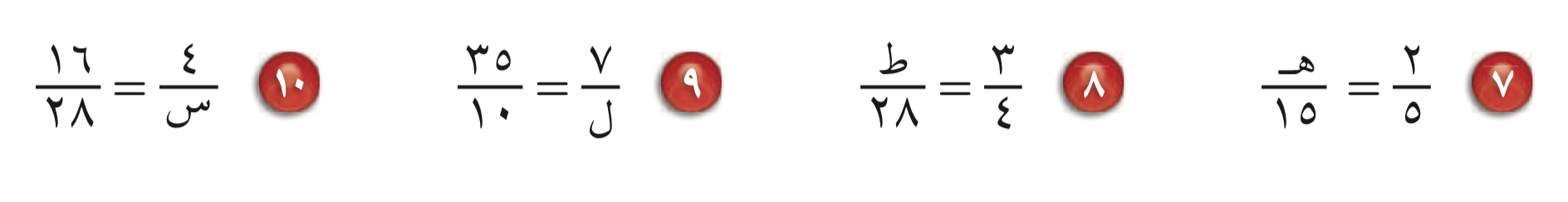 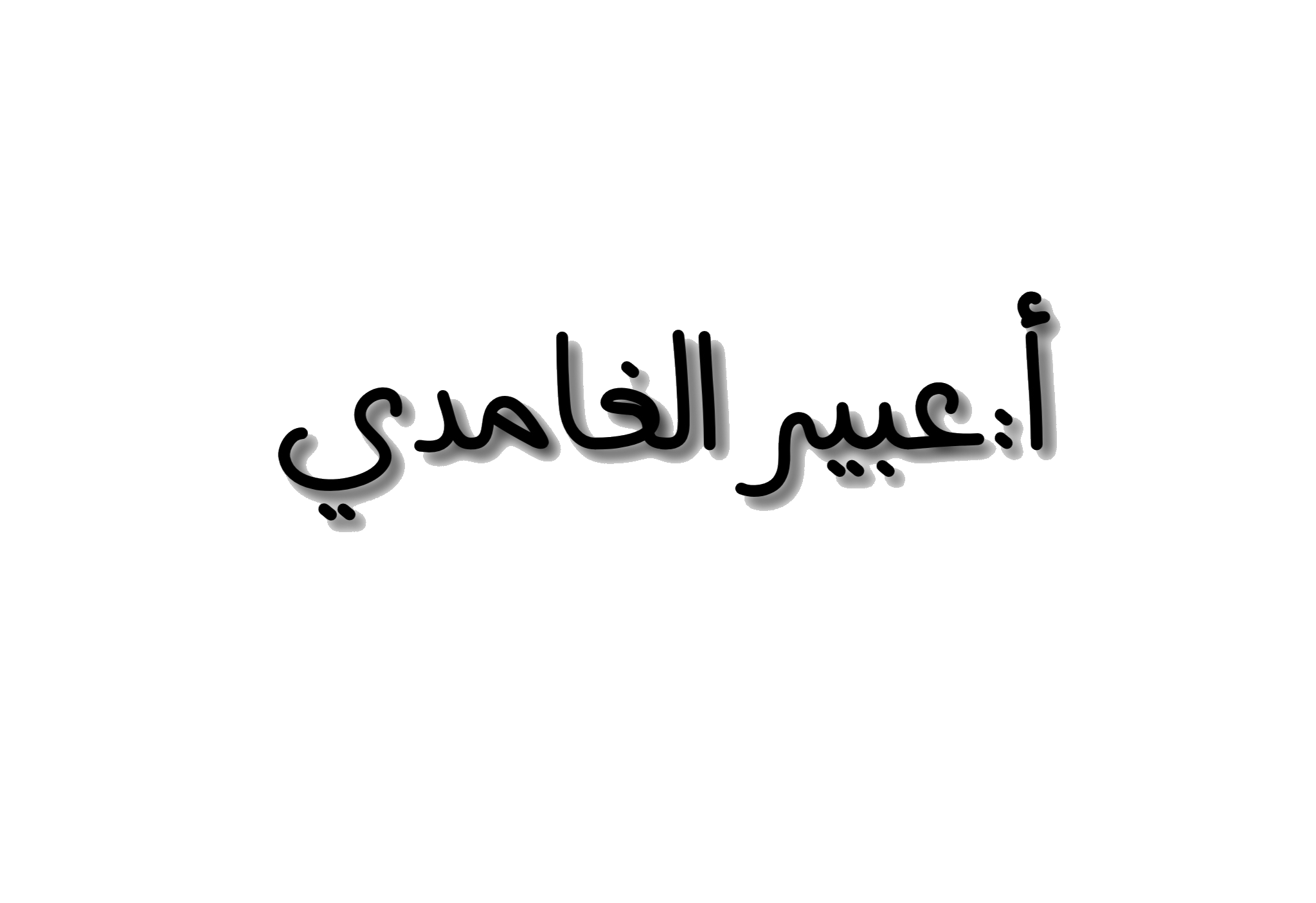 مسائل مهارات التفكير العليا ص 93
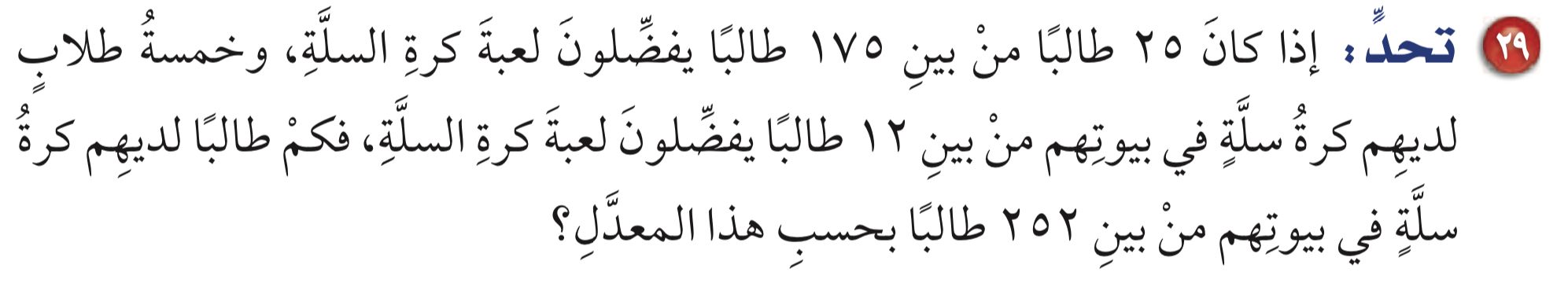 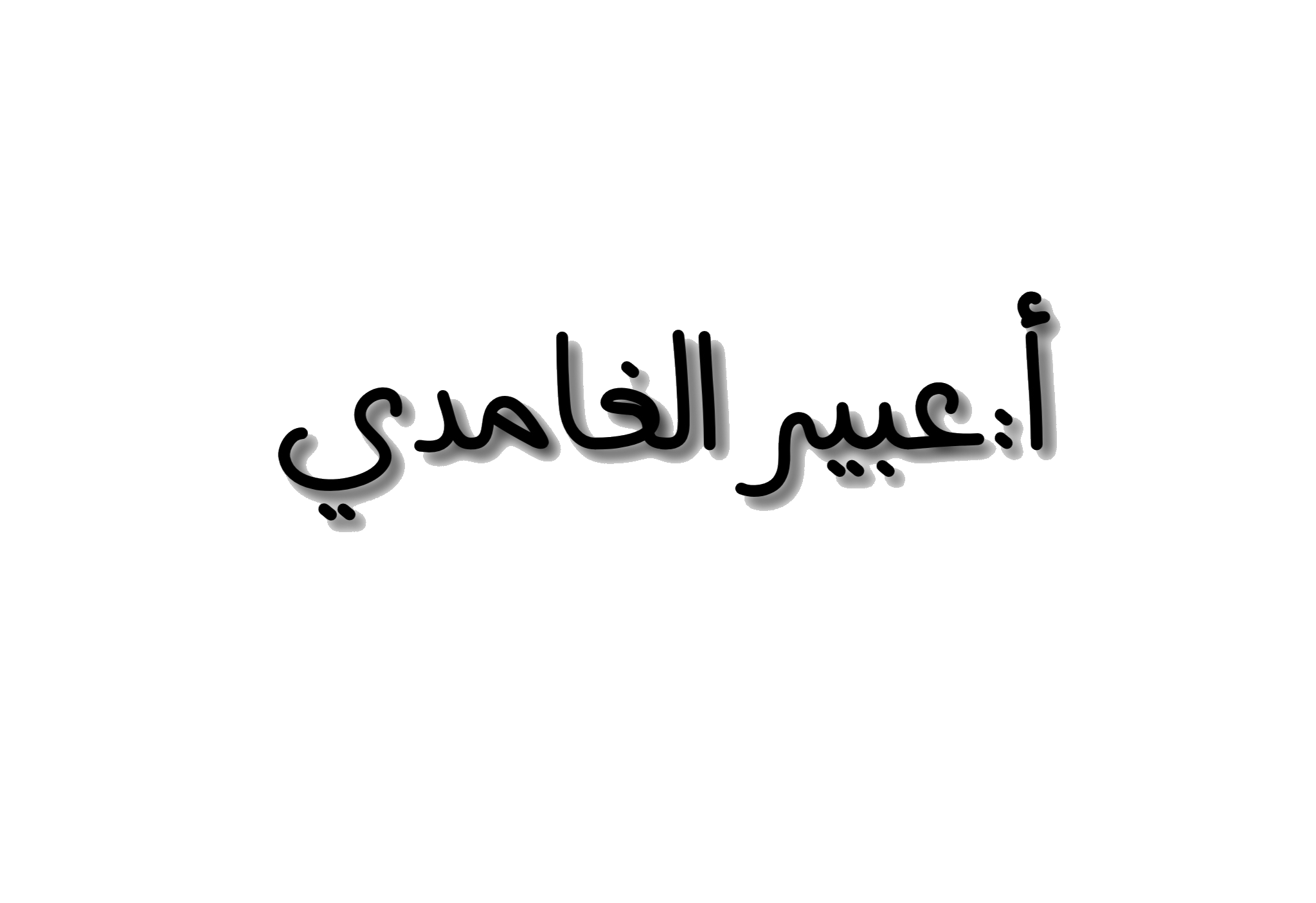 مسائل مهارات التفكير العليا ص 93
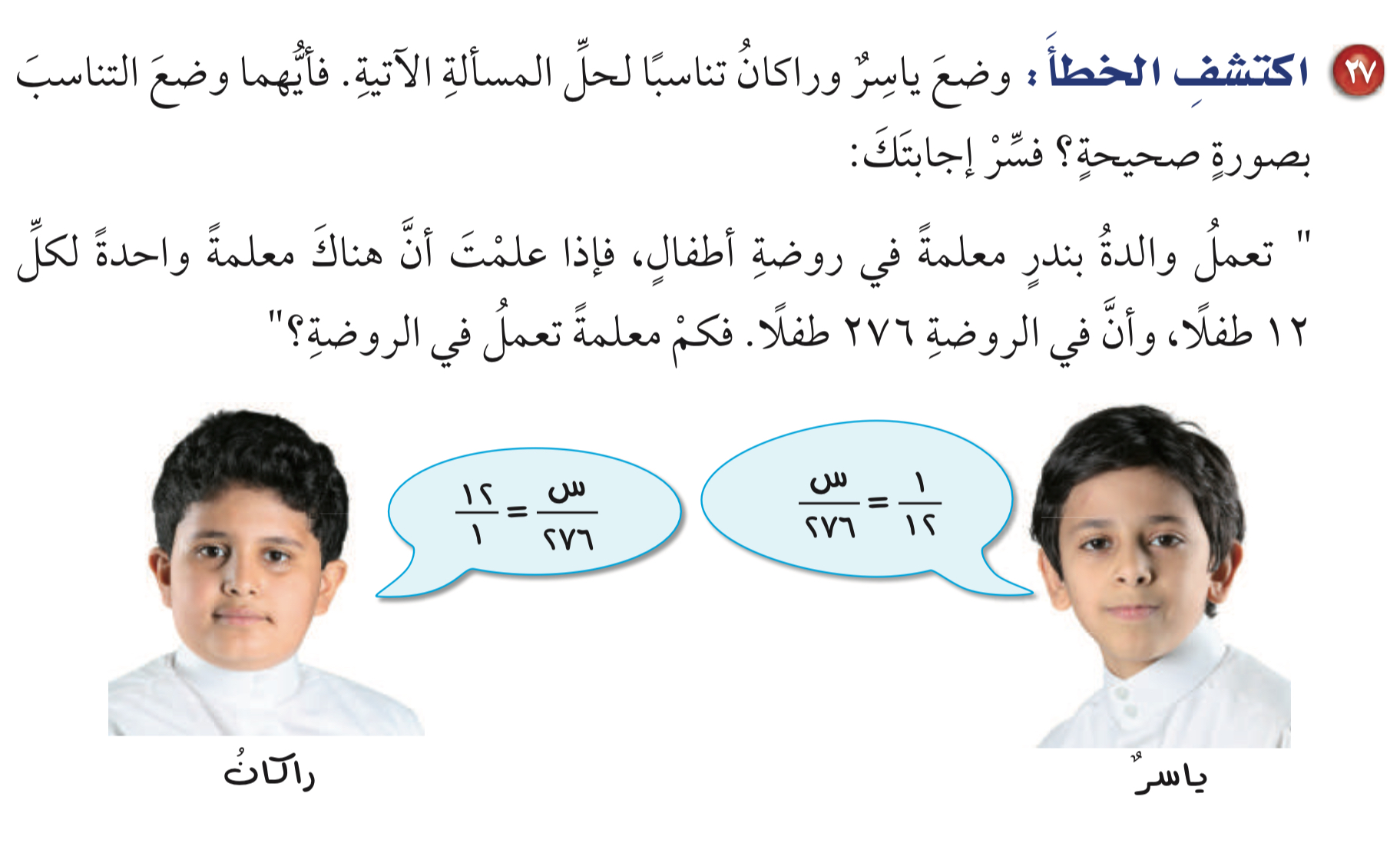 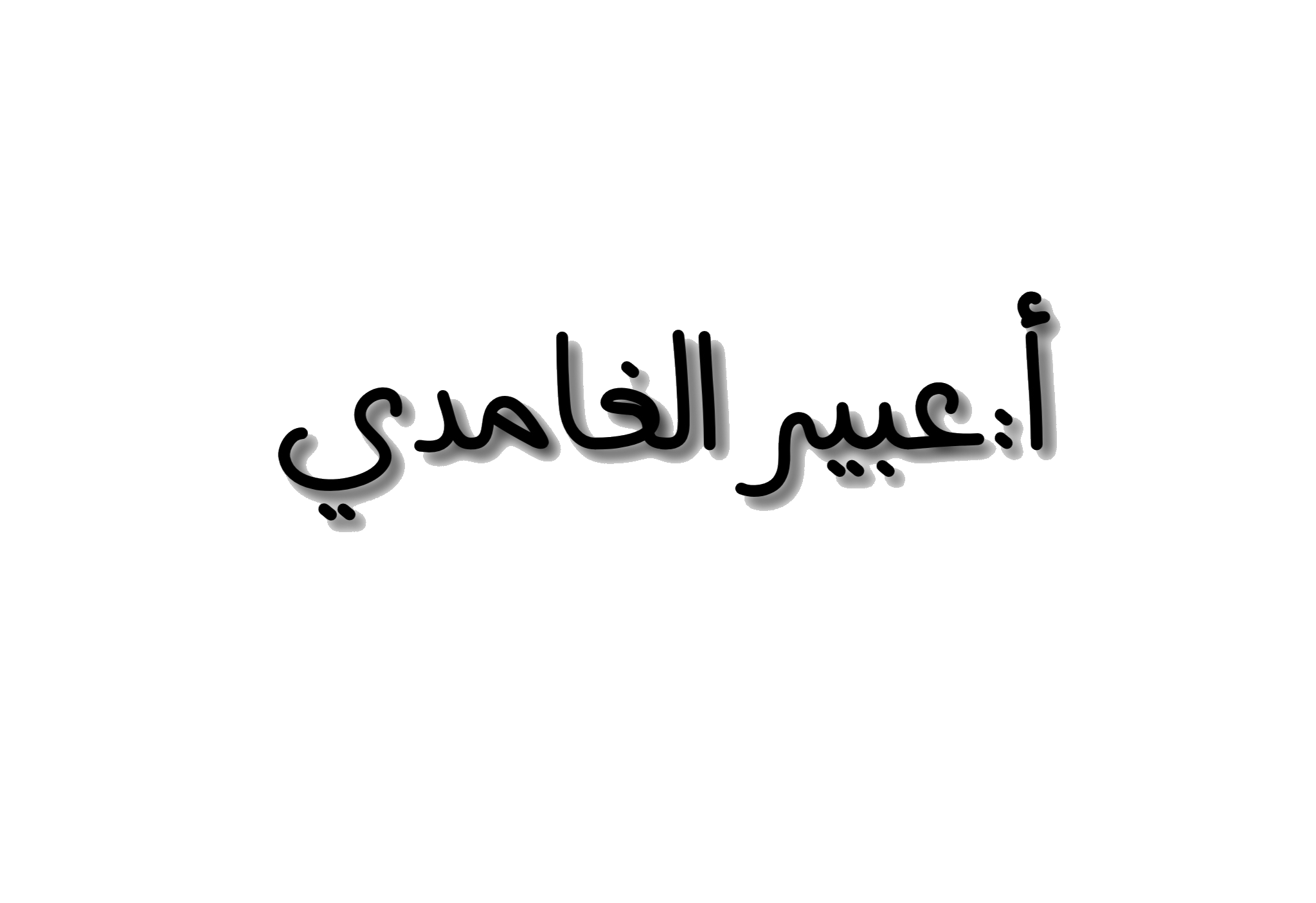 بطاقة المشاعر
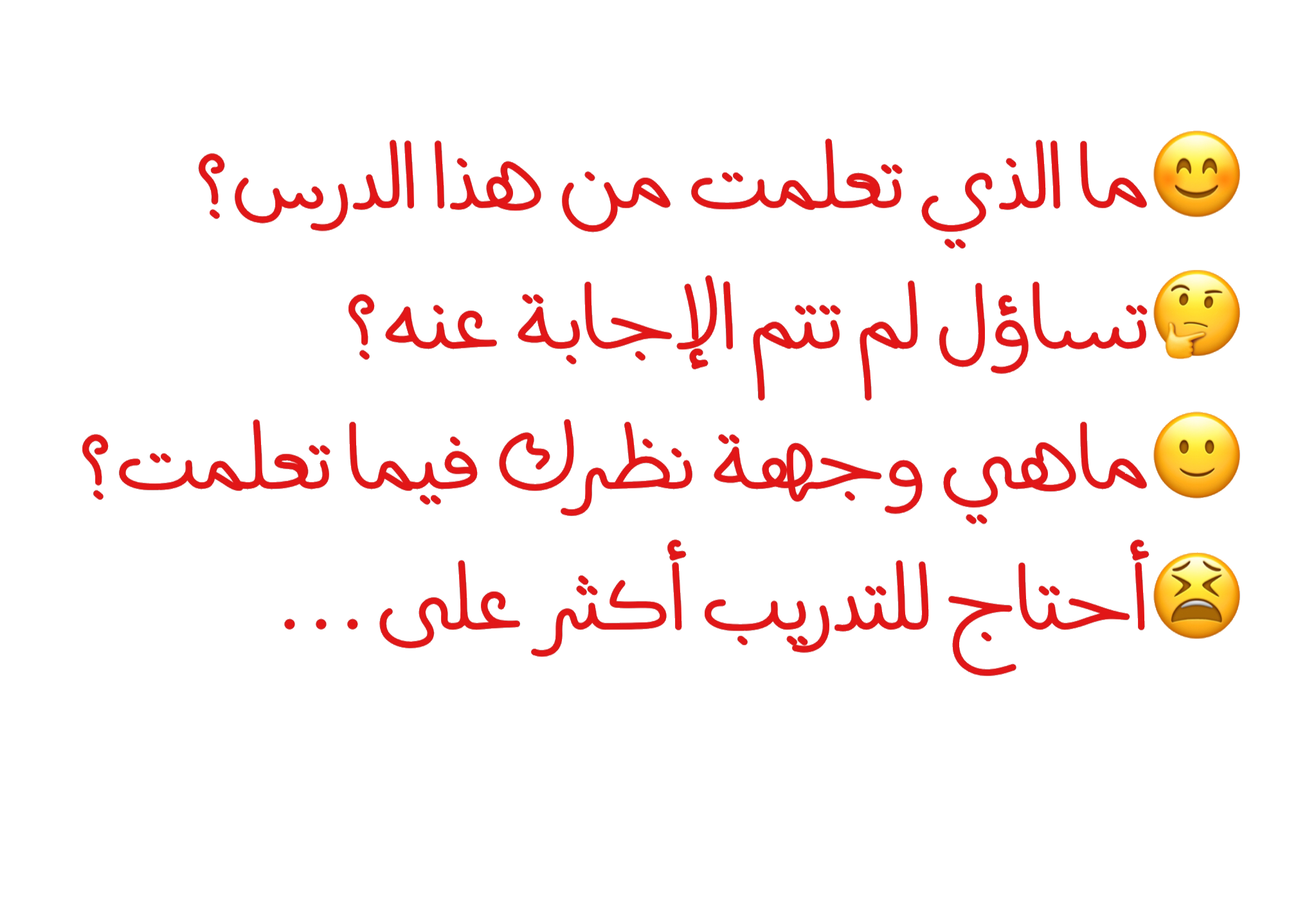 الواجب
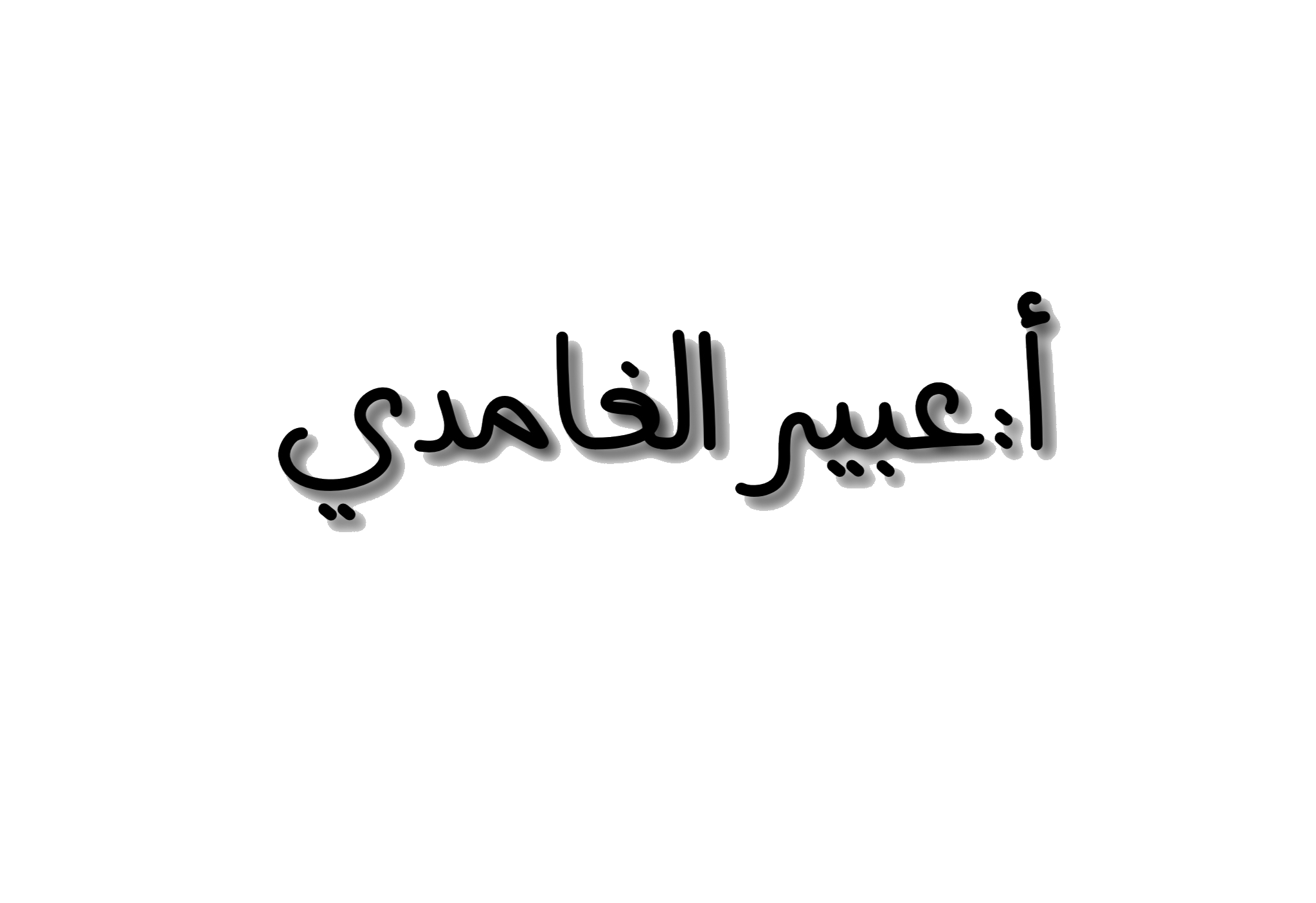